вчСРБ(мг/л)
ММП-9 (нг/мл)
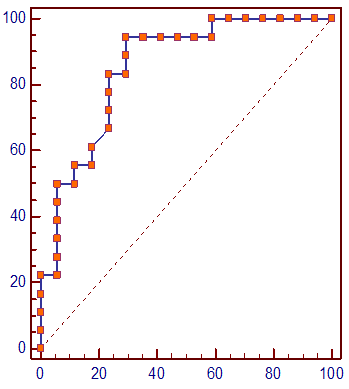 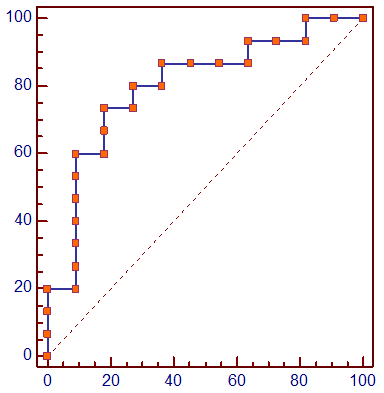 Чувствительность
Чувствительность
площадь 
под кривой  0,8±0,07
 (p<0,0001)
площадь под кривой  0,8±0,09
 (p=0,01)
100-специфичность
100-специфичность
С3 компонент комплемента (г/л)
С4 компонент комплемента (г/л)
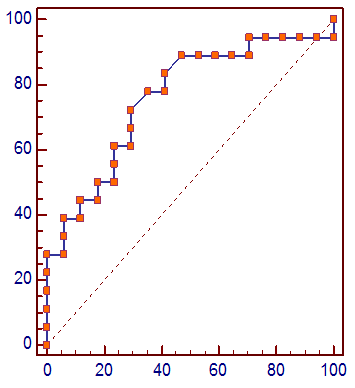 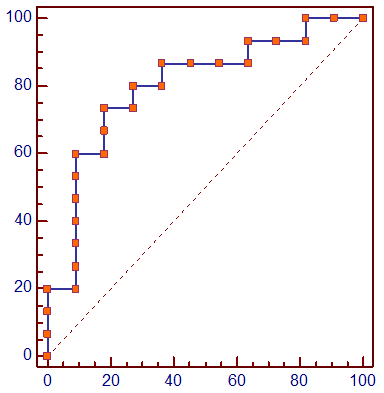 Чувствительность
Чувствительность
площадь под кривой  0,7±0,08
 (p=0,002)
площадь под кривой  0,8±0,07
 (p<0,0001)
100-специфичность
100-специфичность